An-Najah National University



 
Faculty Of Engineering 
Civil Engineering Department
 
Analysis and Design Structural Building
for (tower)

Prepared by :
Mohammad Shqair  &   Salah Odeh
Submitted to:
Dr. Wael Abu Assab
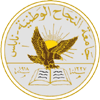 Outline :
Chapter one:  Introduction.
Chapter two: Preliminary Design.
Chapter three: 3D modeling by SAP2000
Abstract
The purpose of this project is design building of 16 stories on area of (339 m2).
Analysis will be done statically and dynamically in 3D representation to be as close as possible to reality, and then we will design column, beams, slabs, and other structural elements.
The loads considered here are gravity loads, wind loads and seismic loads.
The 3D analysis will be done using SAP2000 and elements are designed accordingly also comparison between dynamic and static results will be highlighted.
Chapter One : Introduction
Project Description:

The building is composed of 16 stories above the ground. The area of each story is about 339 m2, and its height is  4 m.

And structural design details are provided.
Scope of the Report: 

Manual preliminary analysis and design of selected elements "slabs, columns and beams ". 

3D analysis by SAP 2000.
Material:
Selection of required material depends on availability in the local resources and economic factors, material used are:
Reinforced concrete:
1. Slabs:  𝒇'c=280kg/cm2 .
2. Columns:  𝒇'c =280kg/cm2 .
3. For all structural elements the yield strength of steel bars, ℱy=4200kg/cm2 (high strength steel).
Loads:
-There are two types of loads in this part of the project we will consider dead load and live load.
-Snow load will be neglected because in Nablus city the amount is too little and for small duration.
Type one: Gravity loads 
Live load: it is not permanent load .It comes from the people machines and any movable objects in the buildings. The amount of live load depends on the type of the structure
Dead load:  it is associated with the own weight of the structure and any permanent component. Dead loads are also known as permanent loads
Load Combinations:
Combining factored loads using strength design:
1.4(D)
1.2(D) + 1.6(L + H) + 0.5(Lr)
1.2D + 1.6(Lr) + (L or 0.8W)
1.2D + 1.6W + L + 0.5(Lr)
1.2D + 1.0E + L + 0.2S
0.9D + 1.6W + 1.6H
0.9D + 1.0E + 1.6H
Soil (for Foundation): The allowable bearing capacity of soil is taken as (300KN/m2) this value has been founded from the soil test. 
Design Code and standards:
ACI 318-08:American Concrete Institute provisions for reinforced concrete structure design.
UBC-97: code which is used here for seismic load parameters determination.
The British code (for wind loads).
Chapter two : Preliminary Design
This chapter provides manual (hand calculations) analysis and design of slabs, beams and columns using simplified one dimensional analysis
 Structural Systems 
This project is divided into two parts as shown in drawings
In part A: 
First and second floors are designed as mixed one way ribbed slab and two way ribbed slab.
In part B:
Other floors are designed as one way ribbed slabs .
Design of slabs
One way ribbed slab : 
The thickness of slab (hmin) is given using ACI code Table 2.1
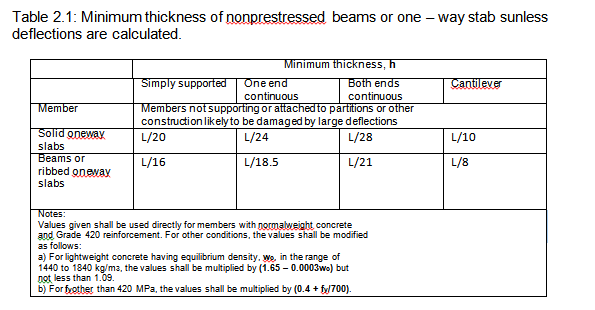 In part a and b:
The most critical span in part a is the middle span which is 5.65 m length which is located between grid lines. 

The most critical span in part b is the middle span which is 5.65 m length which is located between grid lines. 
 
hmin = Ln /21 =5650/21= 269 mm
We use thickness of slab 320mm

So, the block dimensions will be:
Length= 400 mm
Height= 140 mm
Width= 200 mm
Own weight of slab:
 
Refer to Table for material unit weights:
Own weight:
= [(0.52x0.06) + (0.12x0.14)] x25+0.4x0.14x12 = 1.872 KN/m
    Weight/m2 = 1.872/0.52 = 3.6 KN/ m2
 
Super imposed dead load:
SID =0.015x23+0.1x19+0.02x23+0.03x26=3.5KN/m2 
Partition loads:    1KN/m2

Total dead load: DL = 1+ 3.5 + 3.6=8.1 KN/m2
Live load:  L.L = 2 KN/m2
Ultimate load:
Wu = 1.2 D.L +1.6 L.L                 Wu=1.2x8.1+1.6x2=12.92 KN/m2
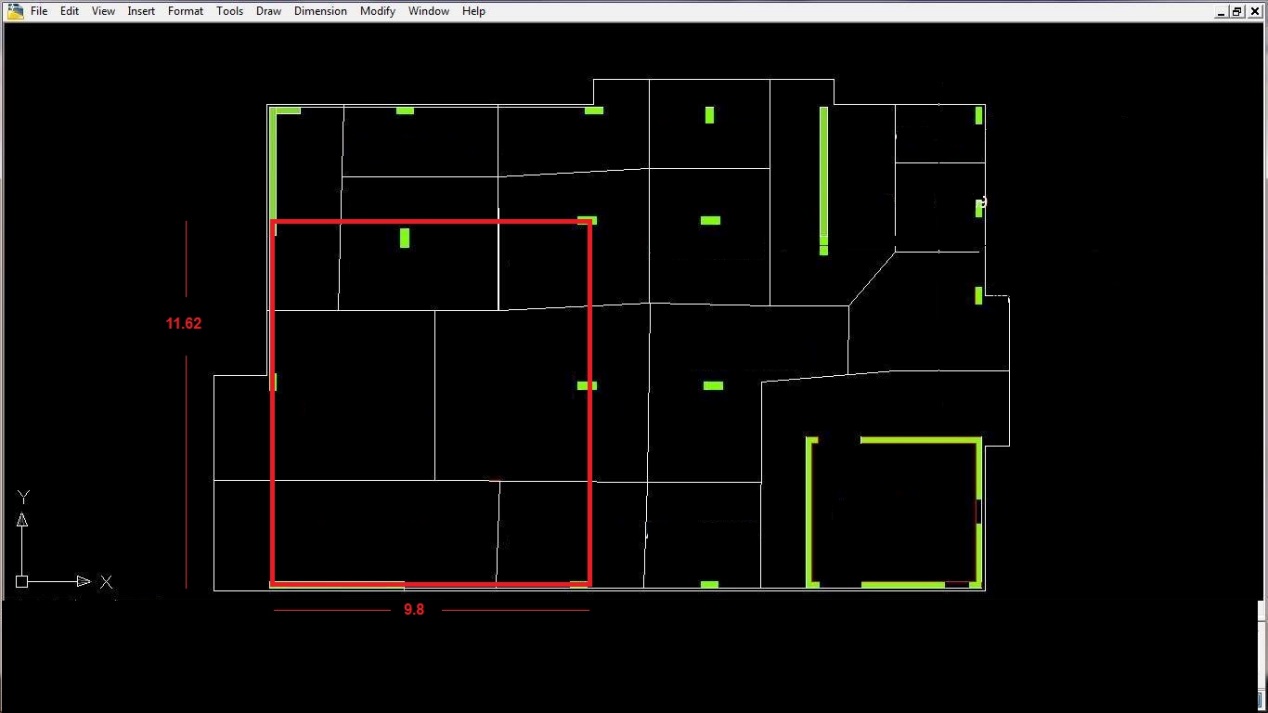 Own weight of slab: Refer to Table for material unit weights:
 
Own weight of slab:
 O.W = [(55x55x10) +(15x24x55) + (2)(15x24x20)] x 25 + [x40x24x20]x12 = 2.072 KN/m
 Own weight:   O.W =2.072 / (0.55)2  =6.85 KN/m2
 
Super imposed dead load:    SID =4.5 KN/m2
 Total dead load:    D.L =6.85 +4.5  =11.35 KN/m2	
 
 Live load   L=6 KN/m2
 
Ultimate load:
Wu=1.2 (D.L) +1.6(L.L)             Wu=1.2x11.35 +1.6x6=23.22 KN/m2
Beams analysis and design
Part A:
Beam (B3A),(B4 A),and (B6 A) in basement floor (show below in figure).
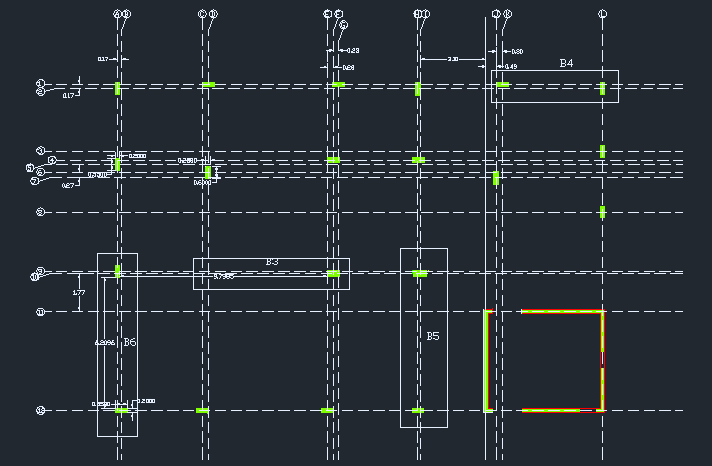 Column analysis and design:
Columns show in figure below are to be analysed and designed. (We will calculate the load on columns by using tributary area concept).
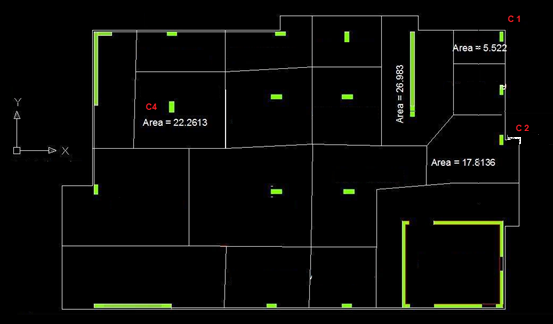 For column C1 :
The area around this column equals to: Area = 5.522 m2
And it carried four floors,  
Wu from one way ribbed slab is equal to (12.92 KN/m2)    
Pu1 = 16 x 5.522 x 12.92 = 1141.5 KN
Loads from beams own weight is equal to:
Pu2 = {1.2 [0.2 x 0.5 x1.7 + 0.3 x 0.5 x 1.7] x25} x 16 = 228.8 KN
      Loads from external partition are equal to:
 Pu3 = 16 X (1.7+1.7) X 30 =1632 KN.
Total load on the column is equal to
Pu= Pu1 +Pu2+ Pu3 = 3002.3 KN
Mat foundation :
In case of soils having low bearing capacity, heavy structural loads are usually supported by providing mat foundations.
Mat Foundations provides an economical solution to difficult site conditions.
Mat foundations consists of thick reinforced concrete slab covering the entire area of the bottom of the structure like a floor.
Chapter Three : 3D modeling by SAP200
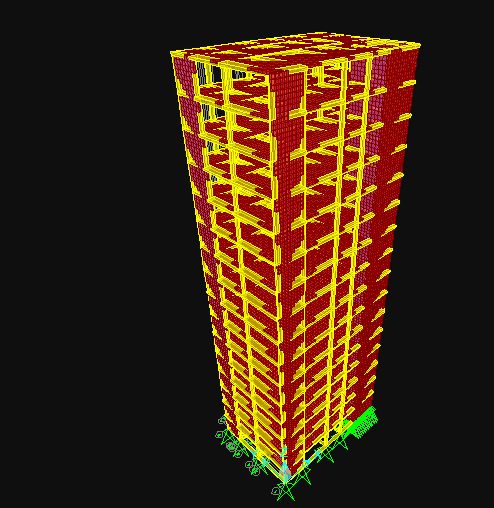 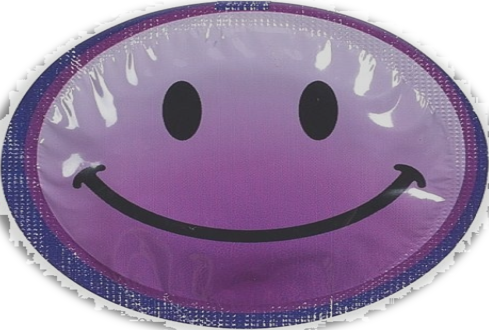 THANKS  FOR  LISTENING